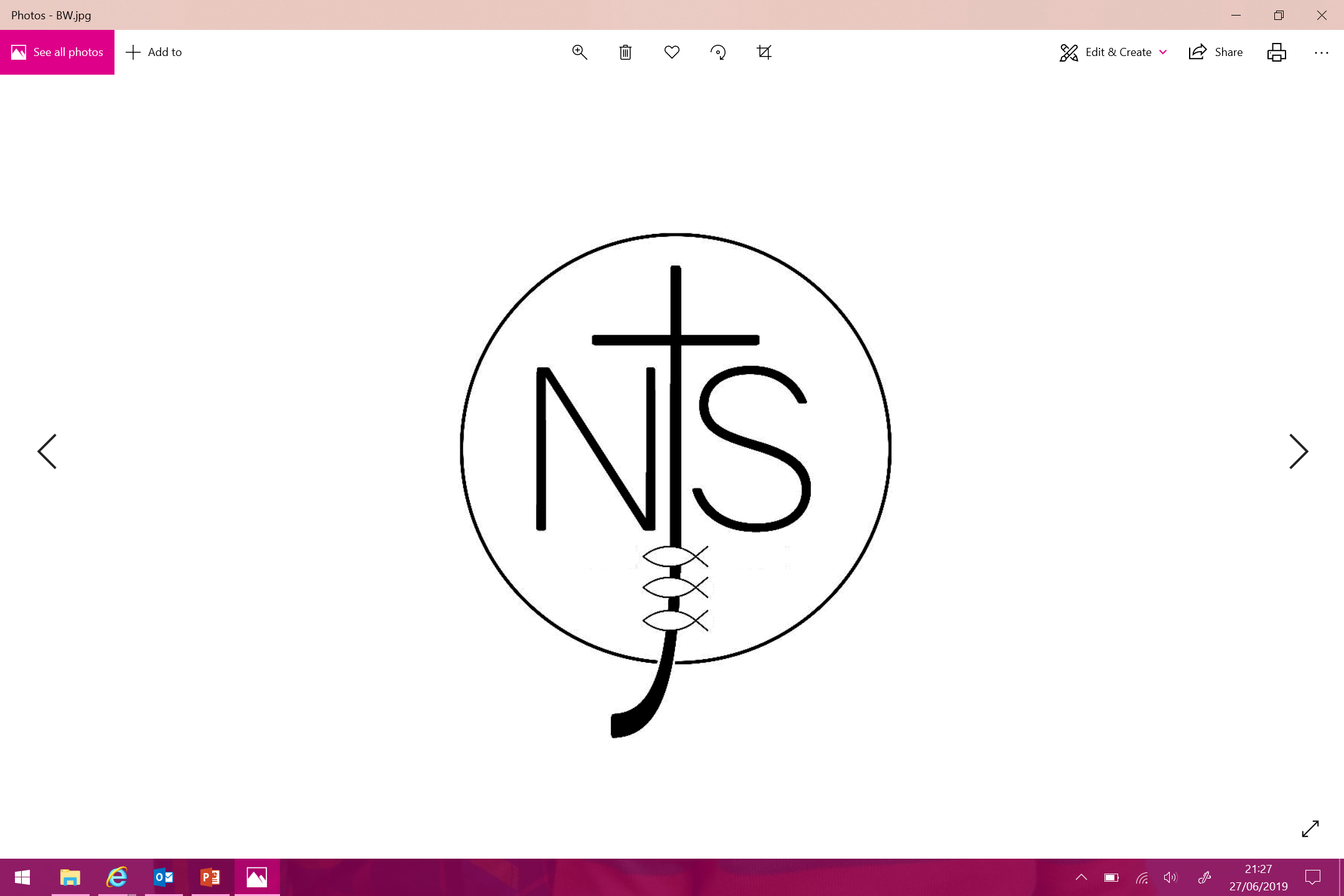 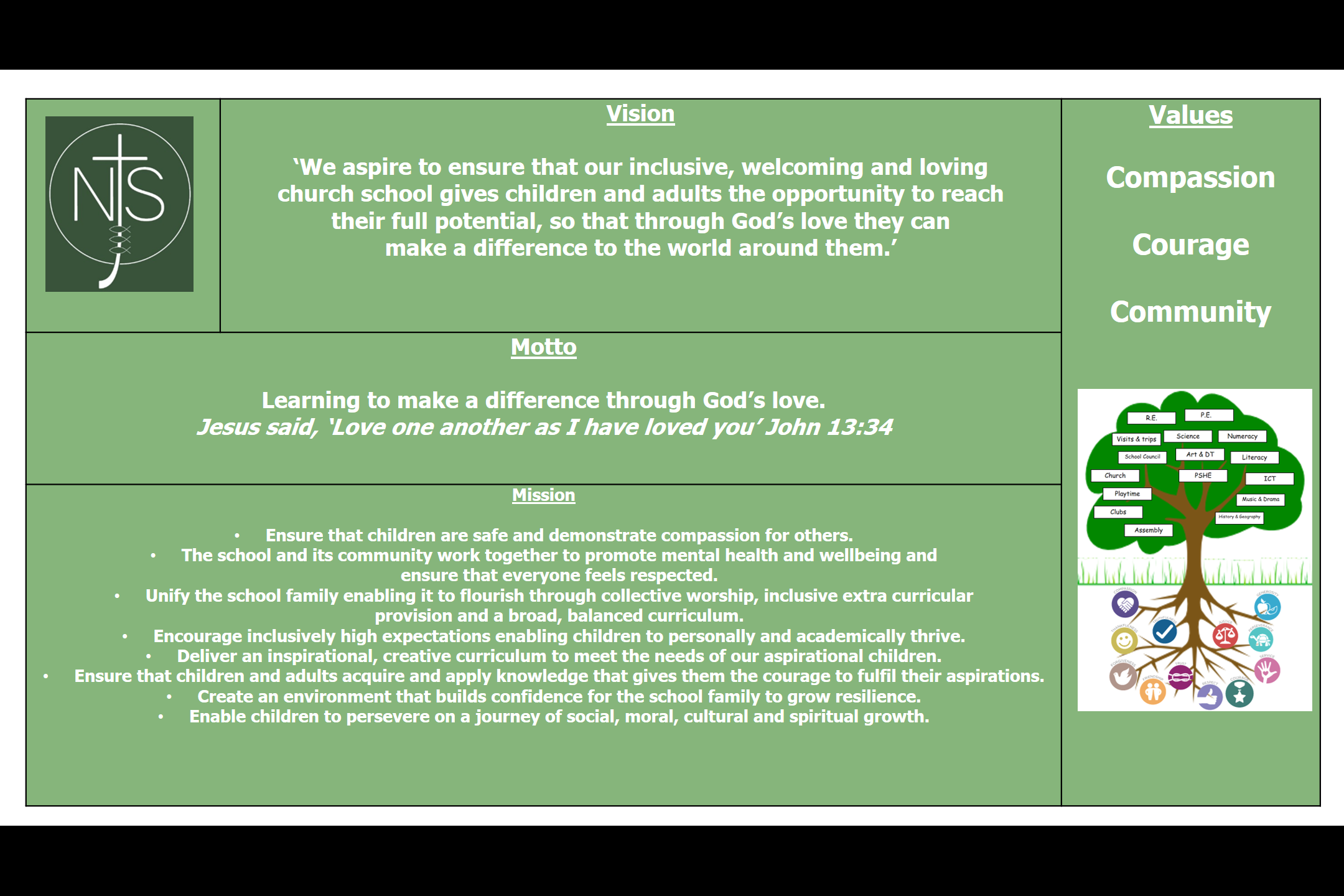 Curriculum Subject: Music

Subject Leader: Eloise Ollerenshaw

Curriculum Overview and Statement of Intent, Implementation and Impact.
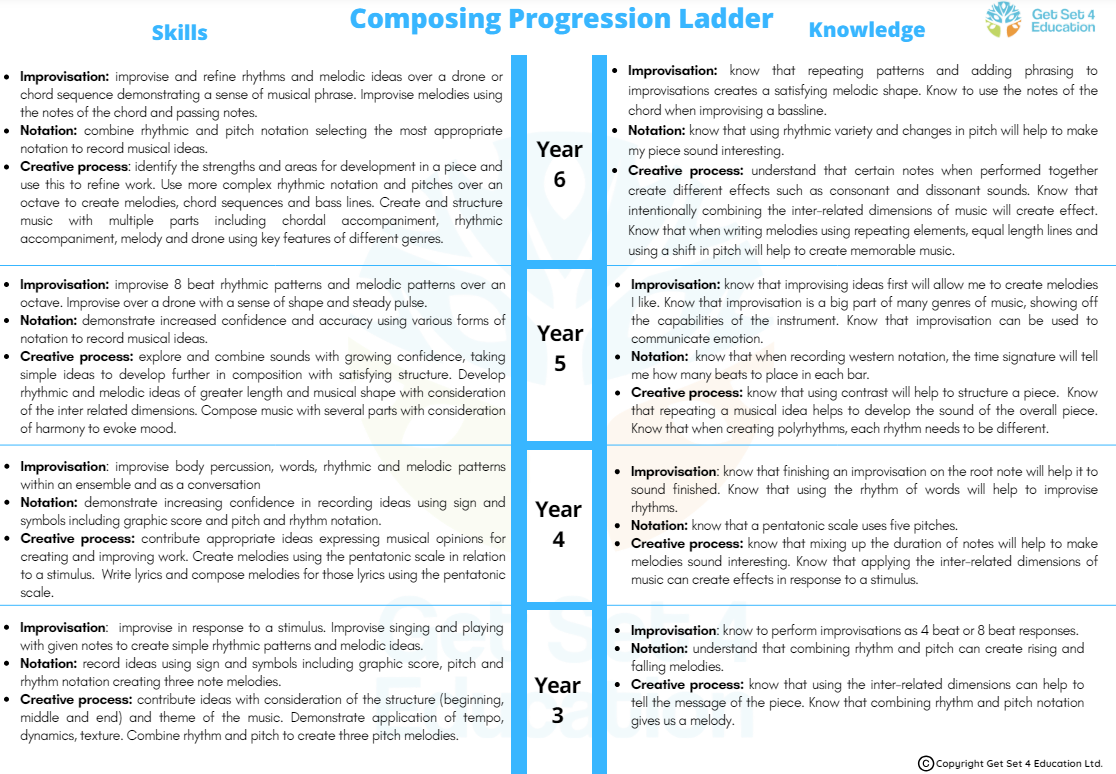 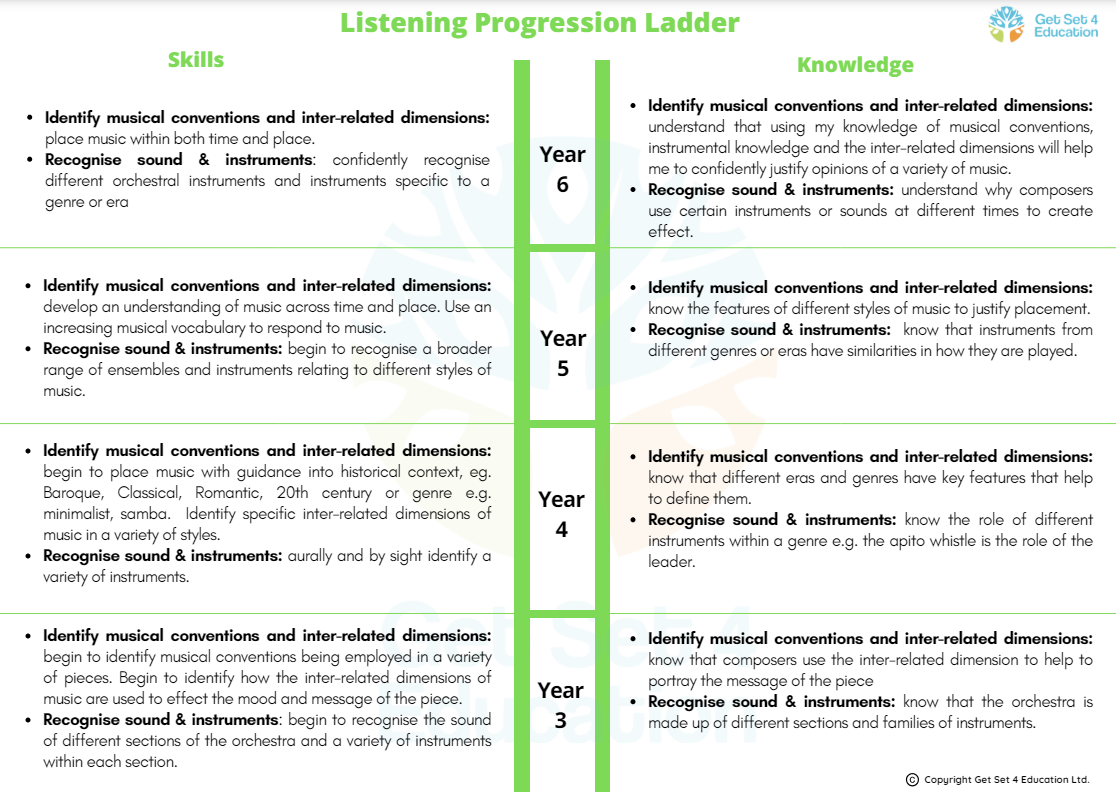 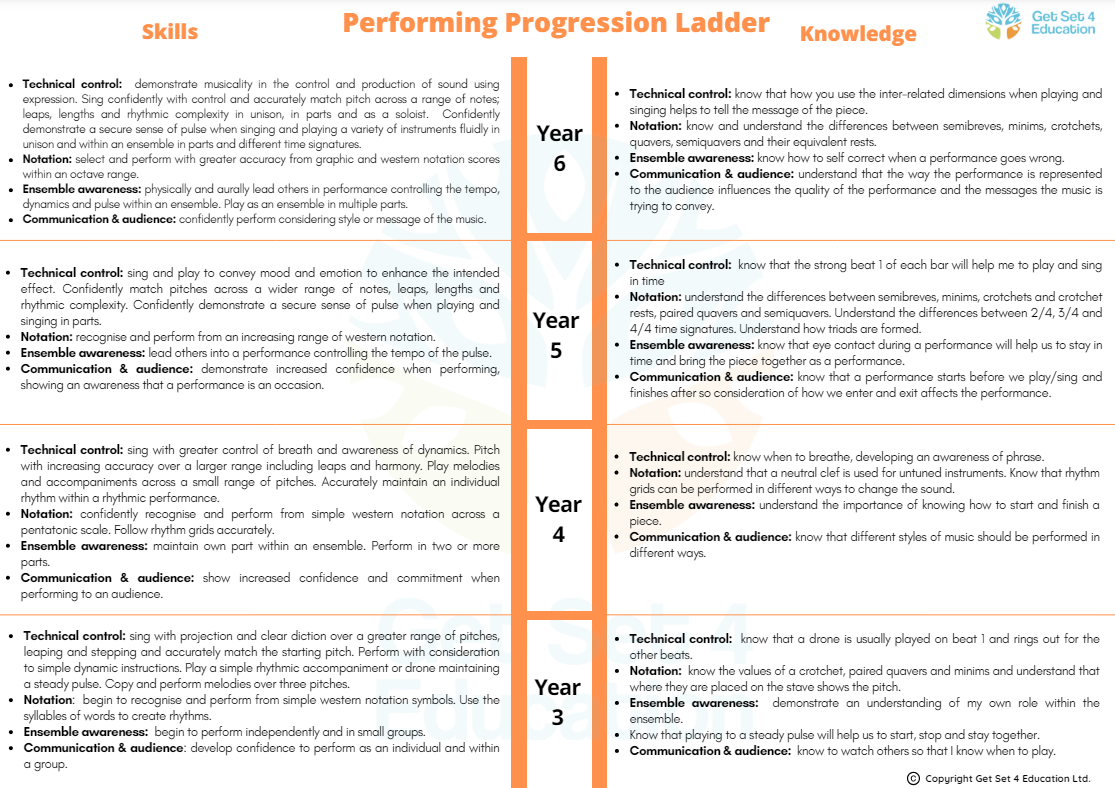 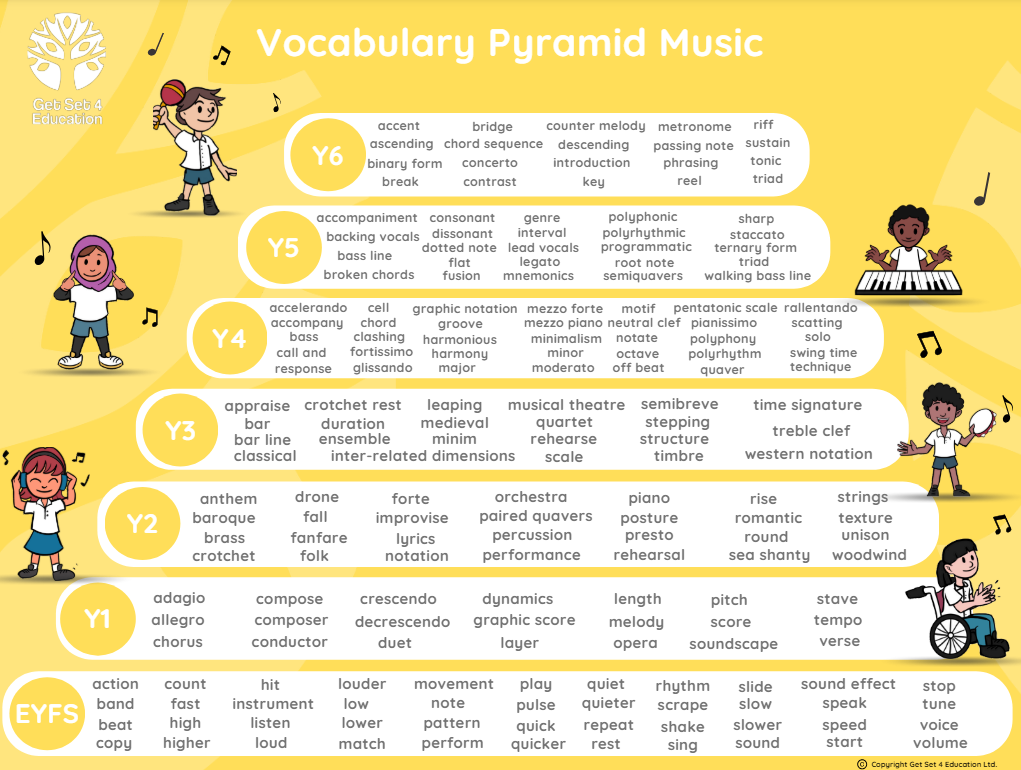 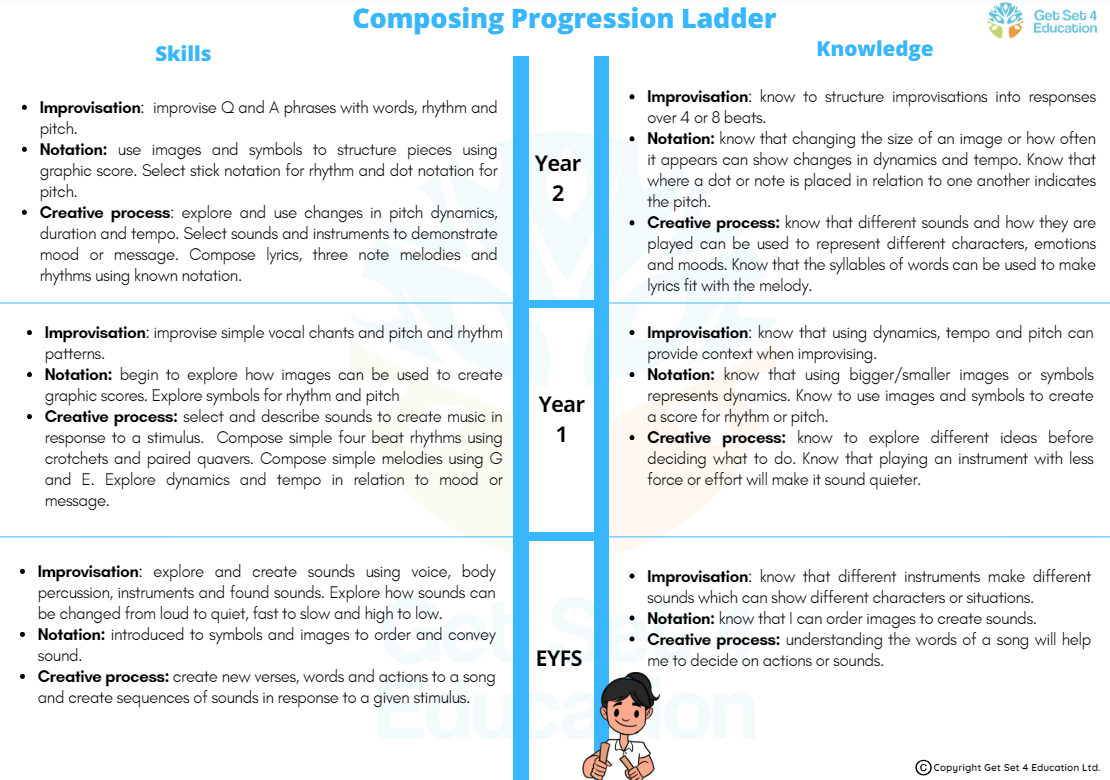 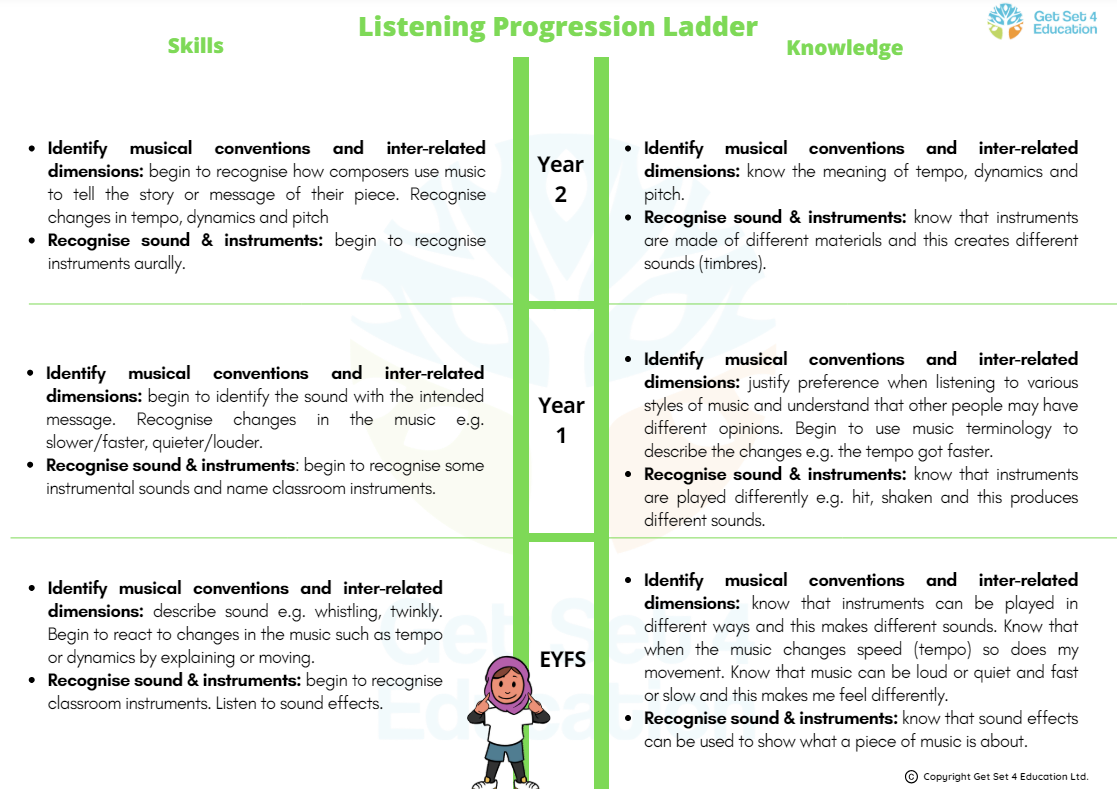 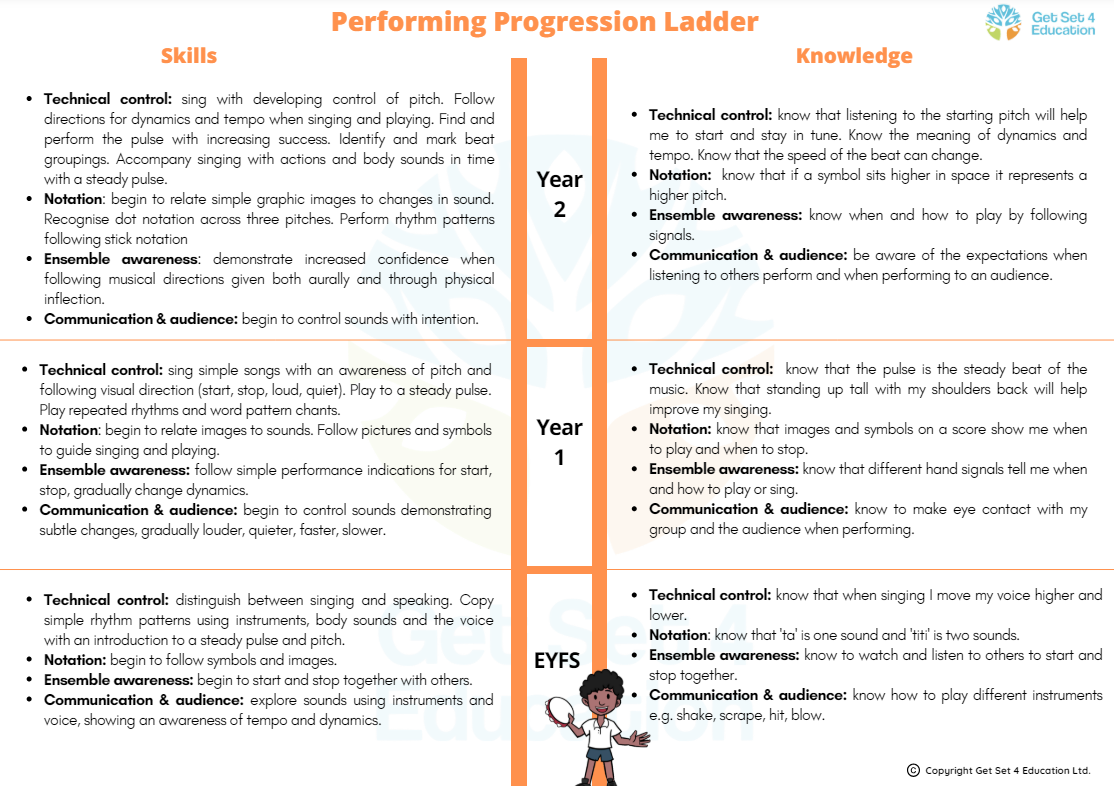 The progression ladders for EYFS and KS1 for the key skills: 
Composing 
Listening 
Performing
[Speaker Notes: KS1 and EYFS]